201 Mhz Cavity Installation
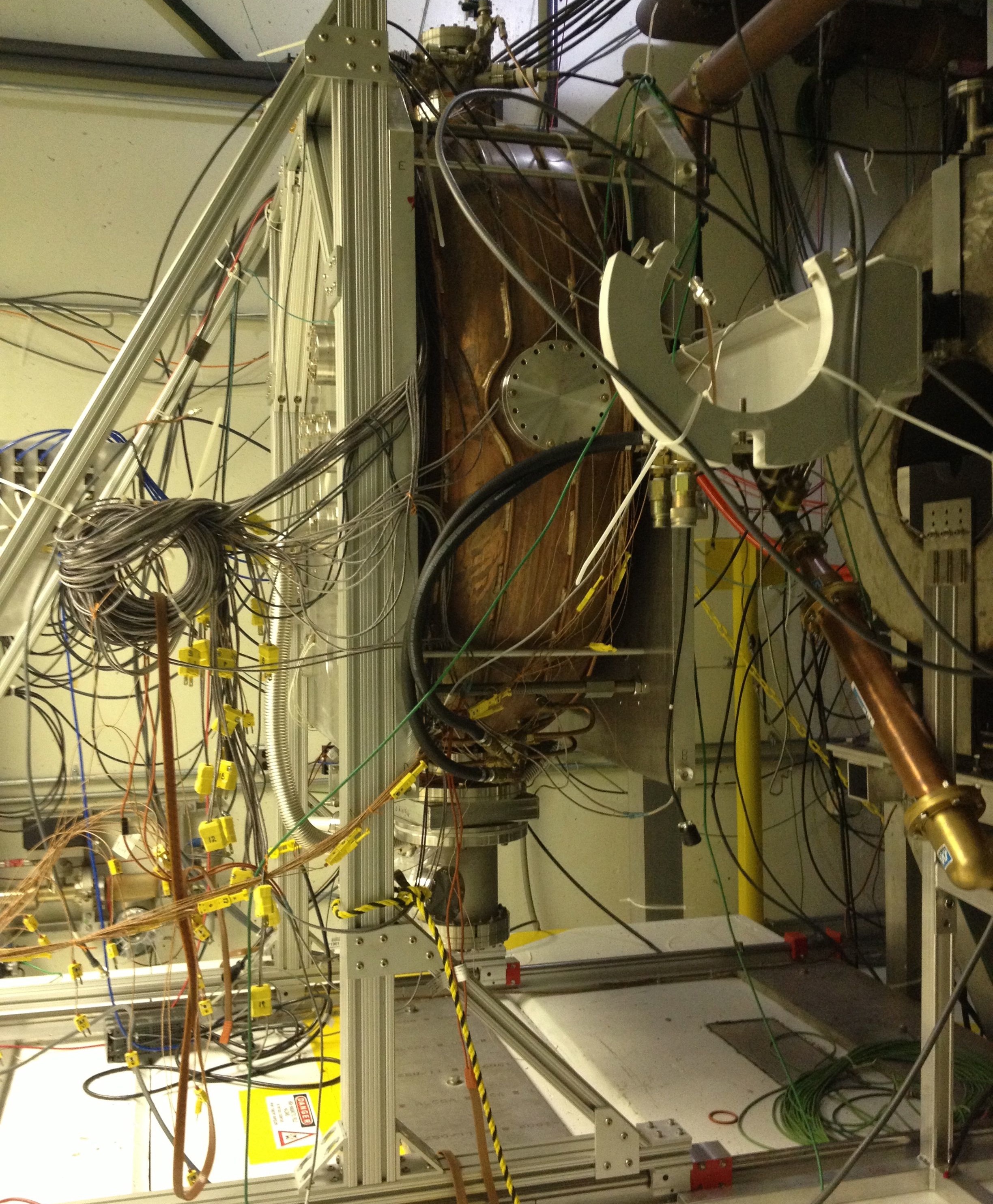 [Speaker Notes: Old cavity in MTA Hall]
Removing Old 201 Cavity
Came in through door with fork lift
Will go out through labyrinth
Requires new 3 ton Gantry crane
To remove from stage
Will roll out using 4 casters
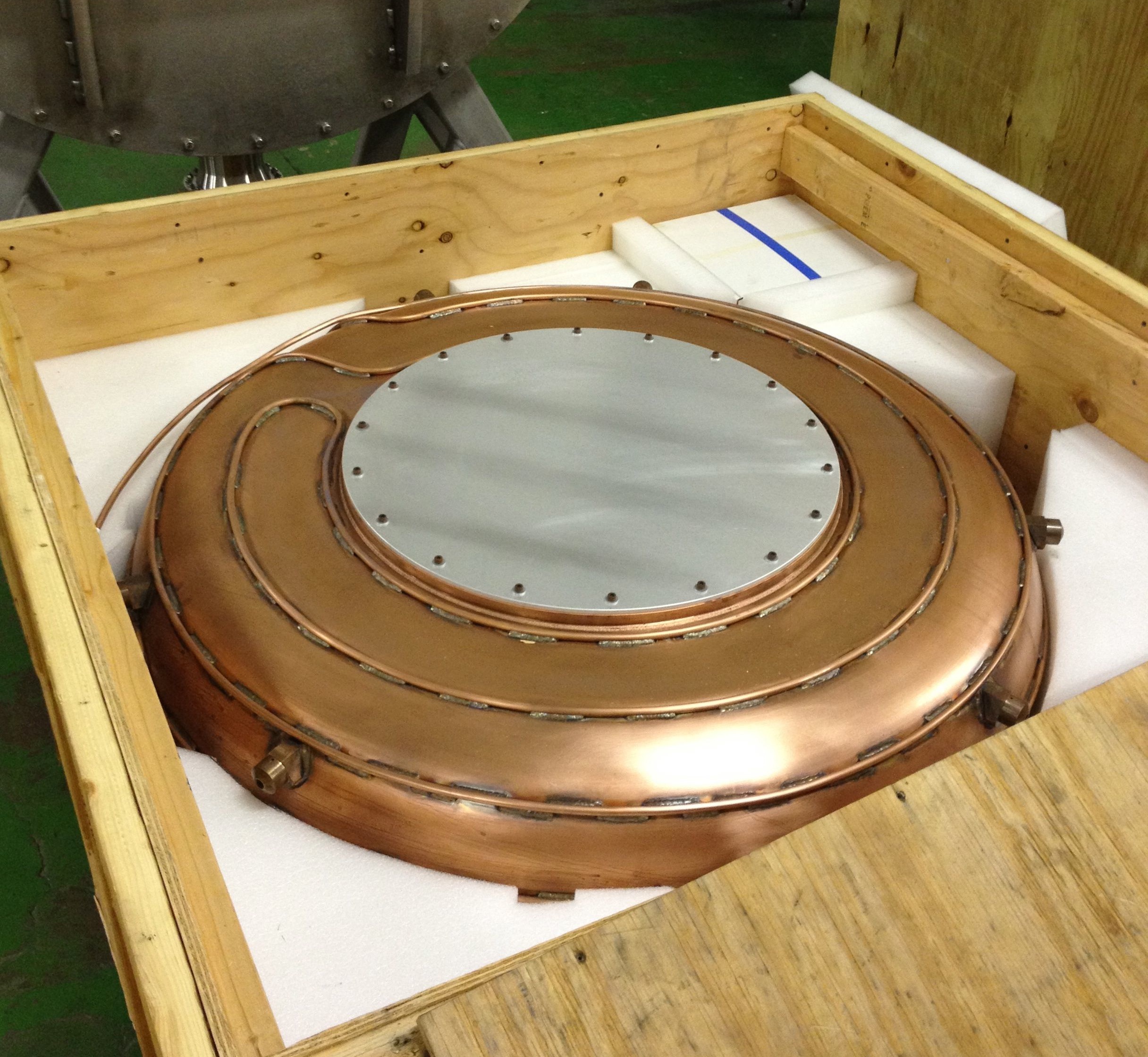 [Speaker Notes: New cavity in shipping crate]
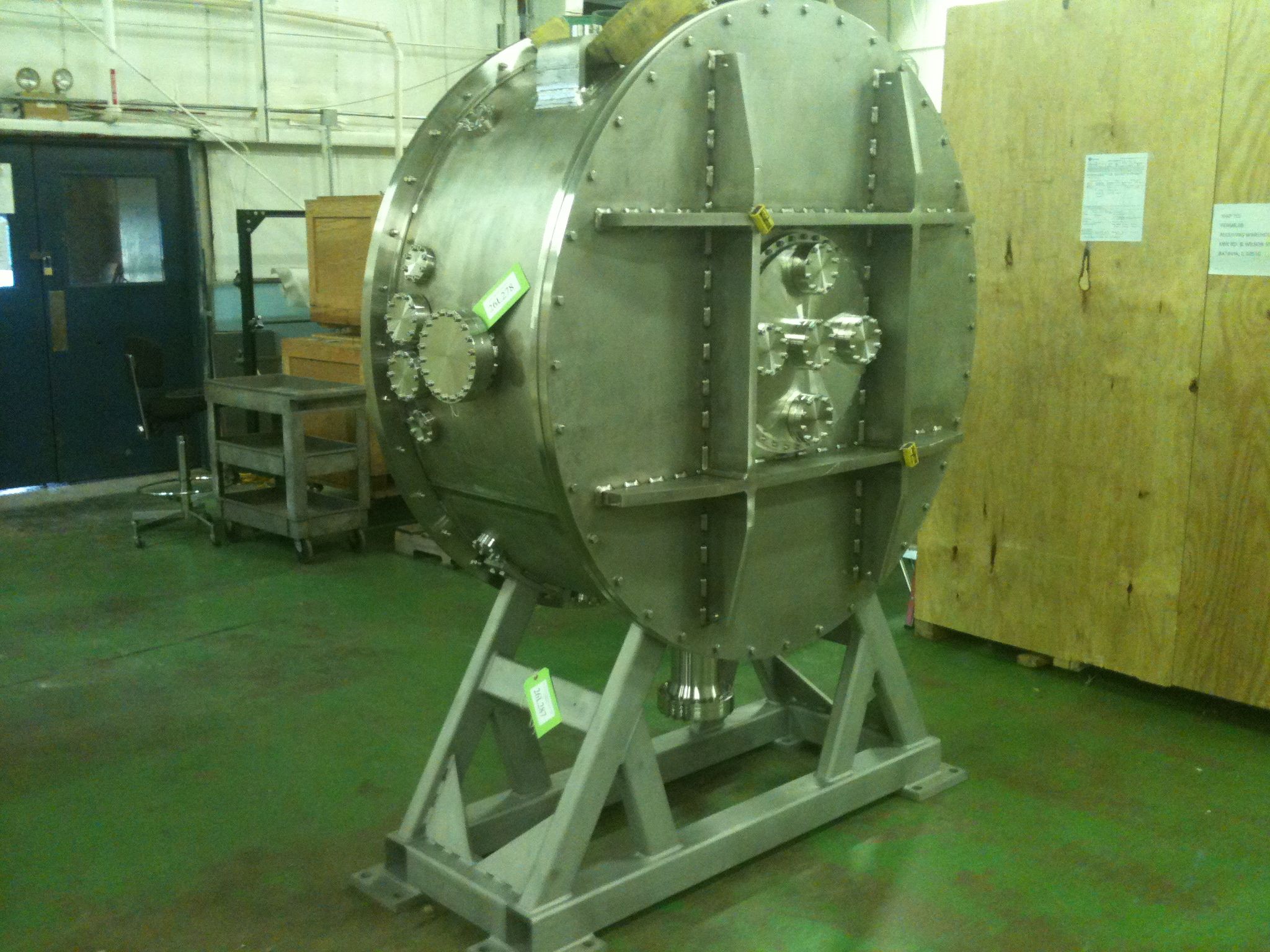 [Speaker Notes: Module on operational stand]
On Operational Stand
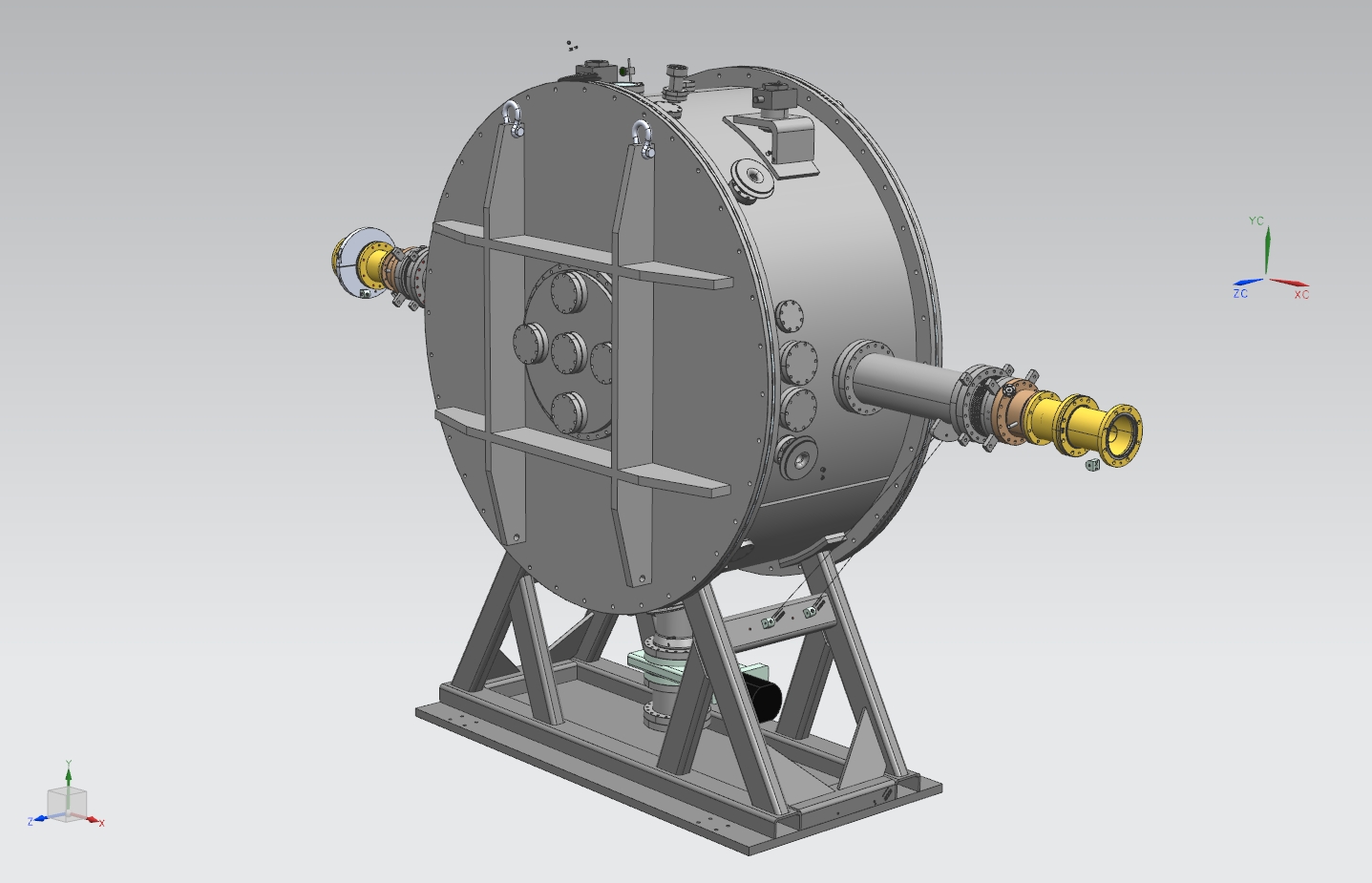 [Speaker Notes: Model of module on operational stand]
201 Module Installation
Will bring into MTA hall through labyrinth
Heavily ribbed doors are too wide for labyrinth
Will remove and roll in doors separately
Put on thin cover plate to keep module inside clean
Stand is too tall for clean room and labyrinth
New “transport” stand is 10” shorter
On Transport Stand, thin doors
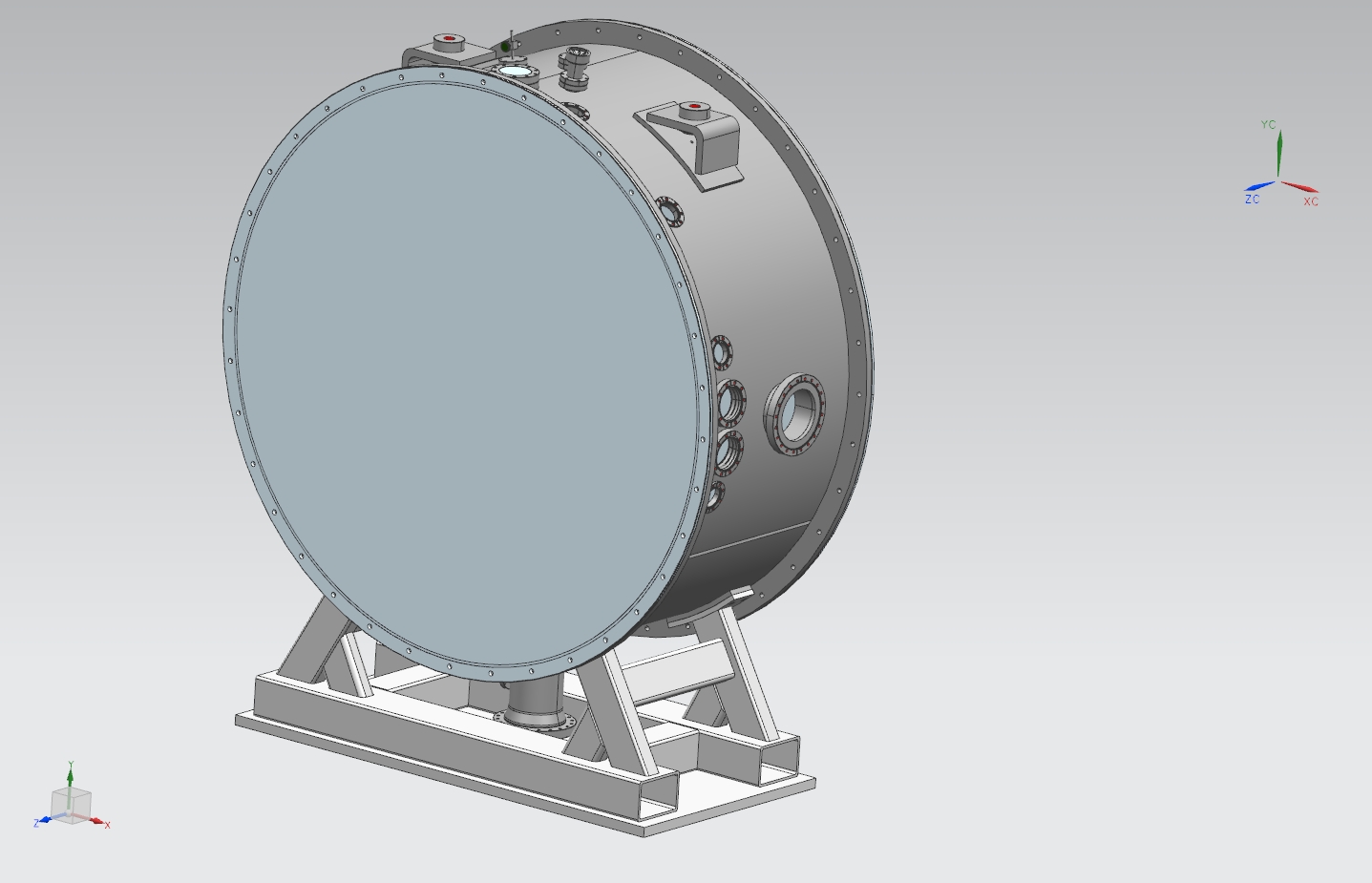 [Speaker Notes: Transport stand with thin cover plates instead of heavy doors. This is how it will be in clean room and through labyrinth.]
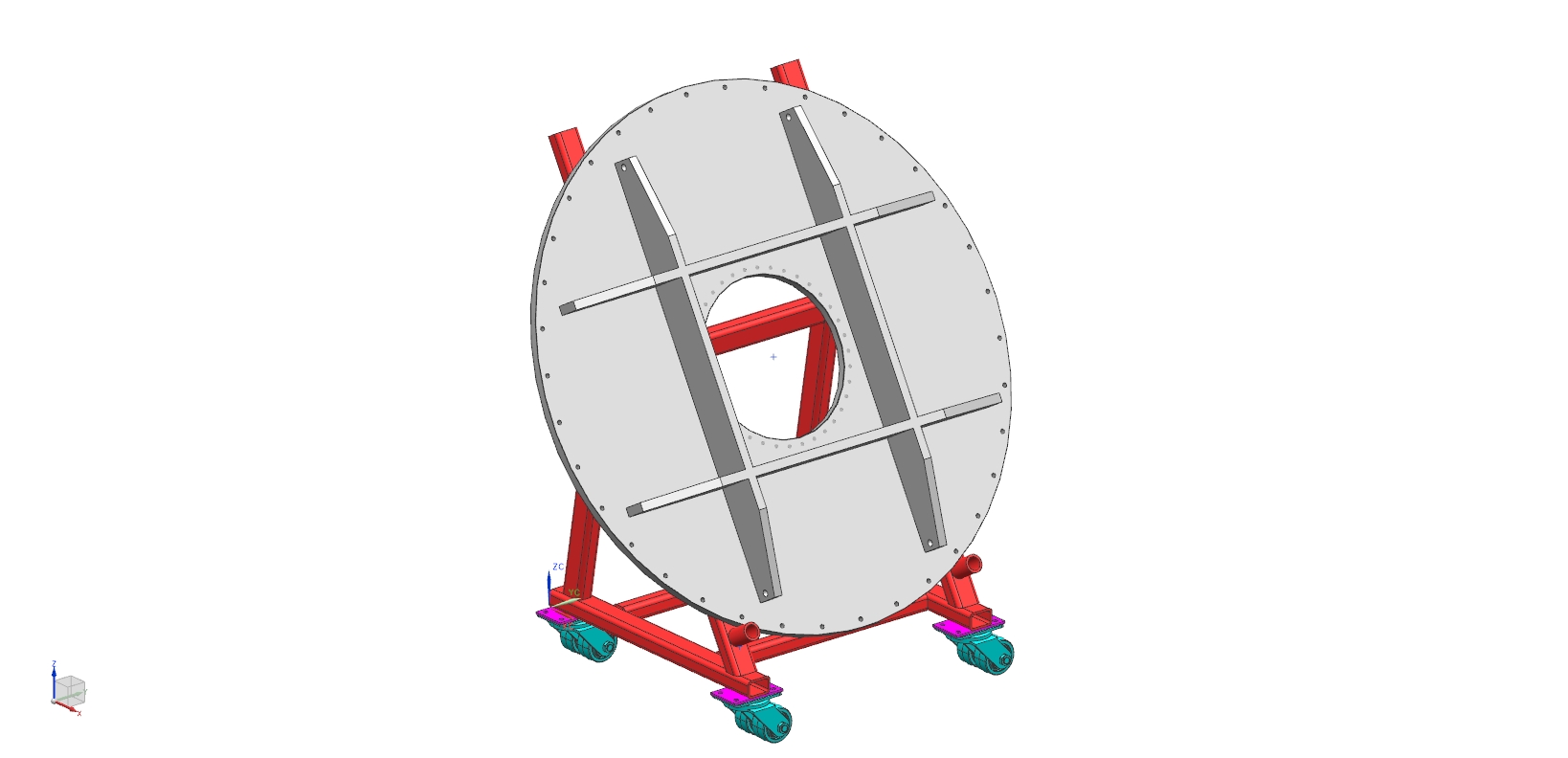 [Speaker Notes: Door mover]
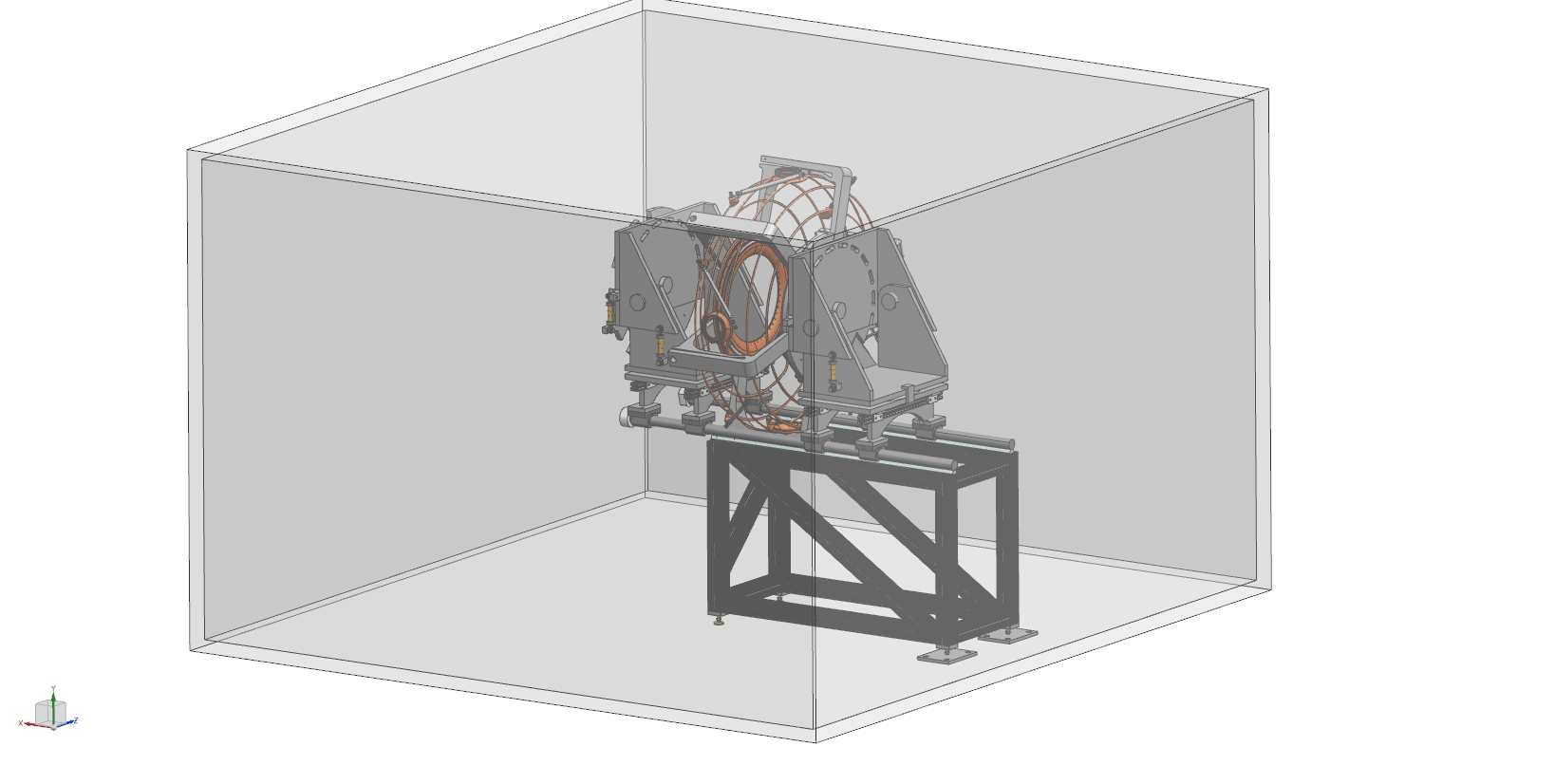 [Speaker Notes: Model of clean room with old design of insertion fixture. I may have an updated picture of this Friday…]
Lab 6 Clean Room
Once doors removed & transport stand installed

Cavity installation – Vertical
In Lab 6 clean room – Class 100
Insertion picture shown is old design
Allan DeMello is sending new design soon
Mechanical and electrical testing in clean room too
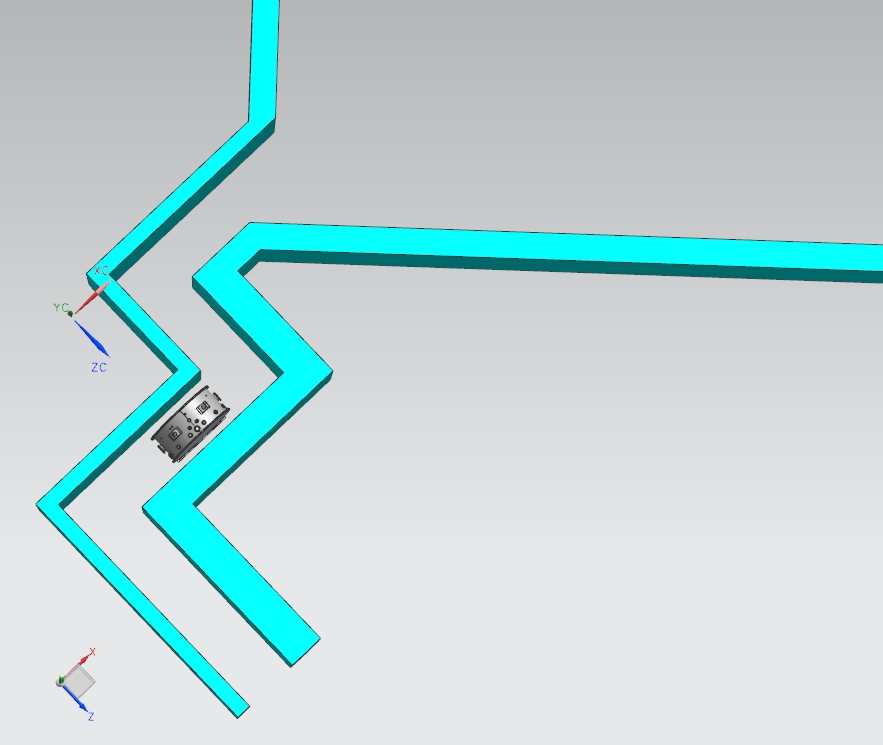 [Speaker Notes: Moving module through MTA labyrinth]
Assembly in MTA Hall
Remove transport stand, install operational stand

In MTA Clean Room
Install doors
RF Couplers
Other vacuum hardware
Put on doors in MTA clean room
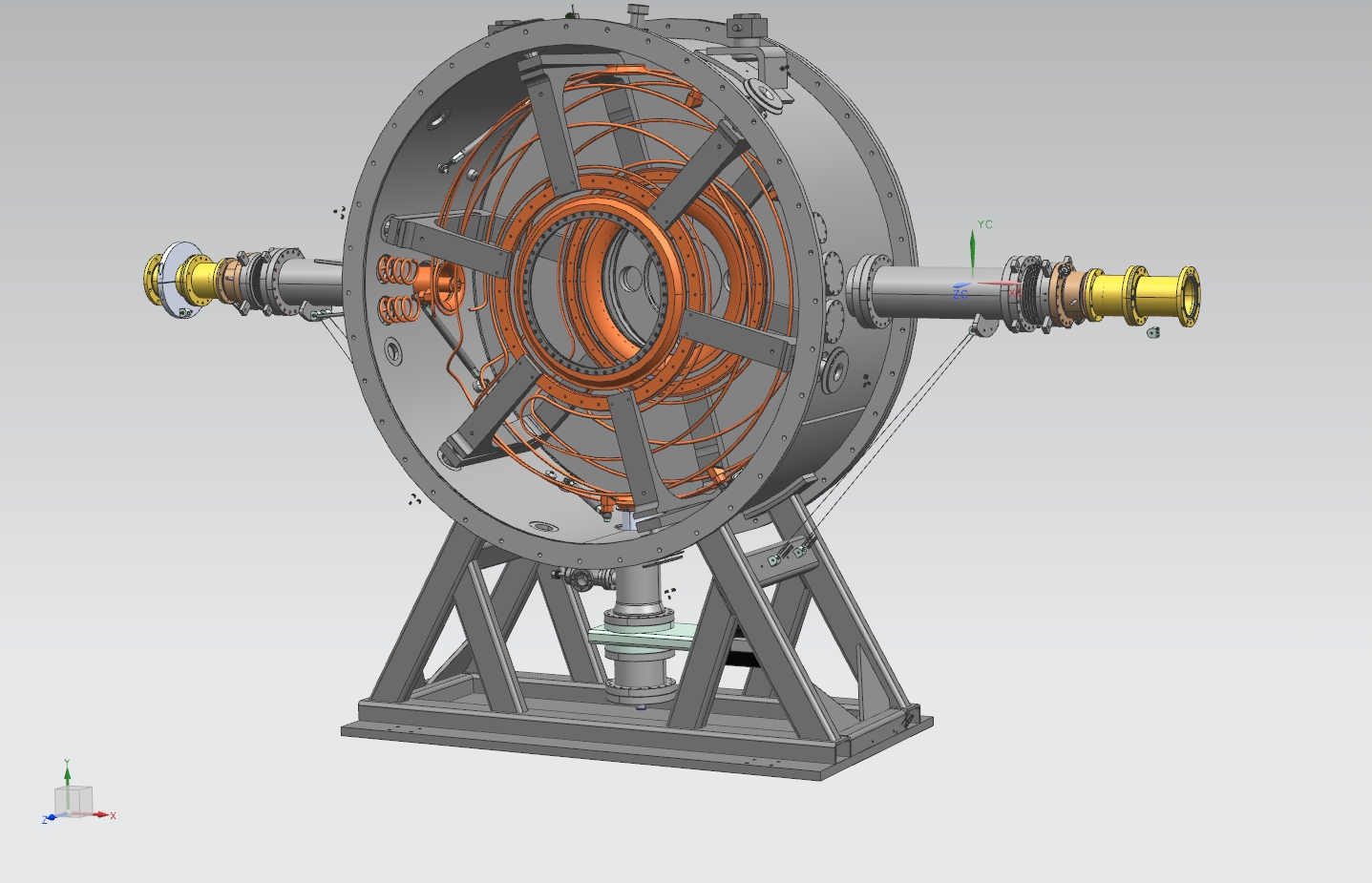 [Speaker Notes: Model of cavity installed in module, back on operational stand.]
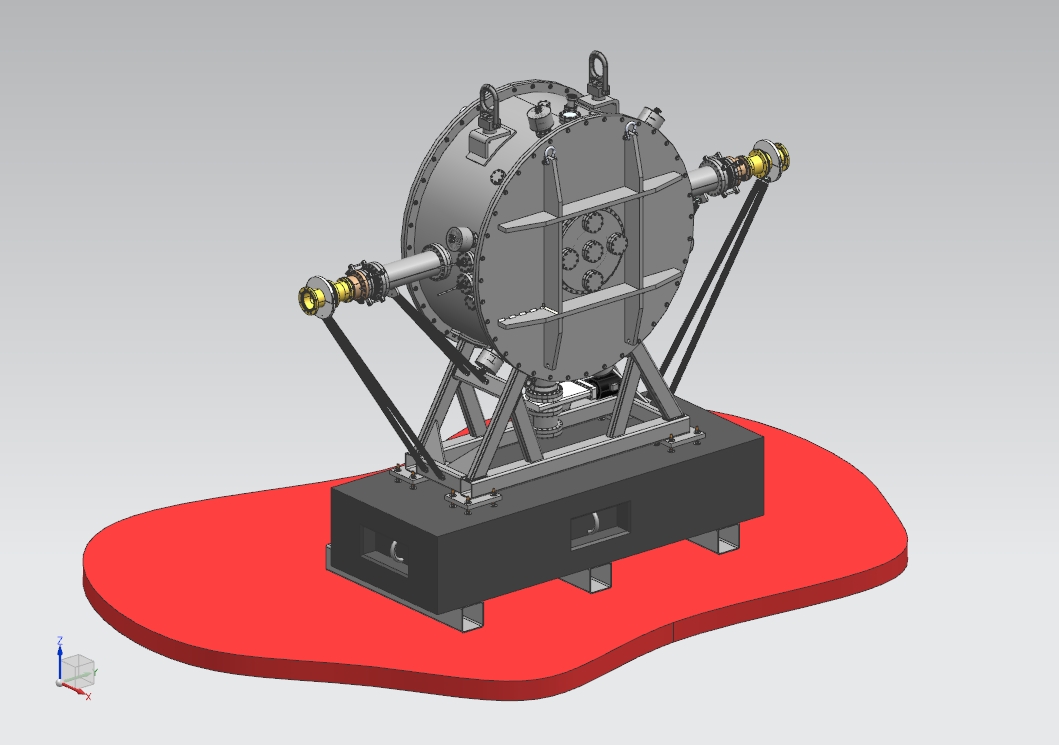 [Speaker Notes: Operational stand will be lowered (machined by about 2”) to make centerline match up.]